Phonics
The importance of phonics
Pronunciation of sounds
Look at Y1 phonics screening check
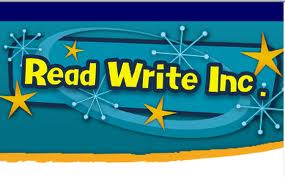 Why we teach phonics

http://www.ruthmiskin.com/en/resources/parent-information-understanding-phonics/
Phoneme- the smallest unit of a sound in a word

Grapheme-letter or letters that represent a phoneme f, ph

Phonemes are represented by letters (graphemes) A child needs to learn the letters that make up each sound. This is known as phoneme-grapheme representation. 

A phoneme can be represented by one or more letters i.e. ch ai n
Digraph-two letters which make one sound

A consonant digraph contains two consonants sh, ck, th, ll

A vowel digraph contains at least one vowel ai, ee, ar, oy

Trigraphs-three letters which make one sound igh, dge,
The same phoneme can be represented in more than one way
i.e. rain, may, lake

The same spelling may represent more than one phoneme
i.e. mean, deaf
	This is where children need to learn to use the skill of making sense of the text.
Set 1, Set 2 and Set 3 sounds

http://www.ruthmiskin.com/en/resources/sound-pronunciation-guide/
What is segmenting and blending ?

http://www.ruthmiskin.com/en/resources/parent-tutorial-independent-blending/
Phonics test at the end of Year 1

The phonics screening check will be taken
individually in June by all children in Year 1. 

It is designed to give teachers and parents
information on how your child is progressing in
phonics. It will help to identify whether your child
needs additional support at this stage so that they
do not fall behind in this vital early reading skill.
Pseudo words
These are words that are phonically decodable but are not actual words with an associated meaning e.g. brip, snorb. 

Pseudo words are included in the check specifically to assess whether your child can decode a word using phonics skills and not their memory.

The pseudo words will be shown to your child with a picture of a monster and they will be asked to tell their teacher what sort of monster it is by reading the word. probably enjoy reading these words.
Pseudo words
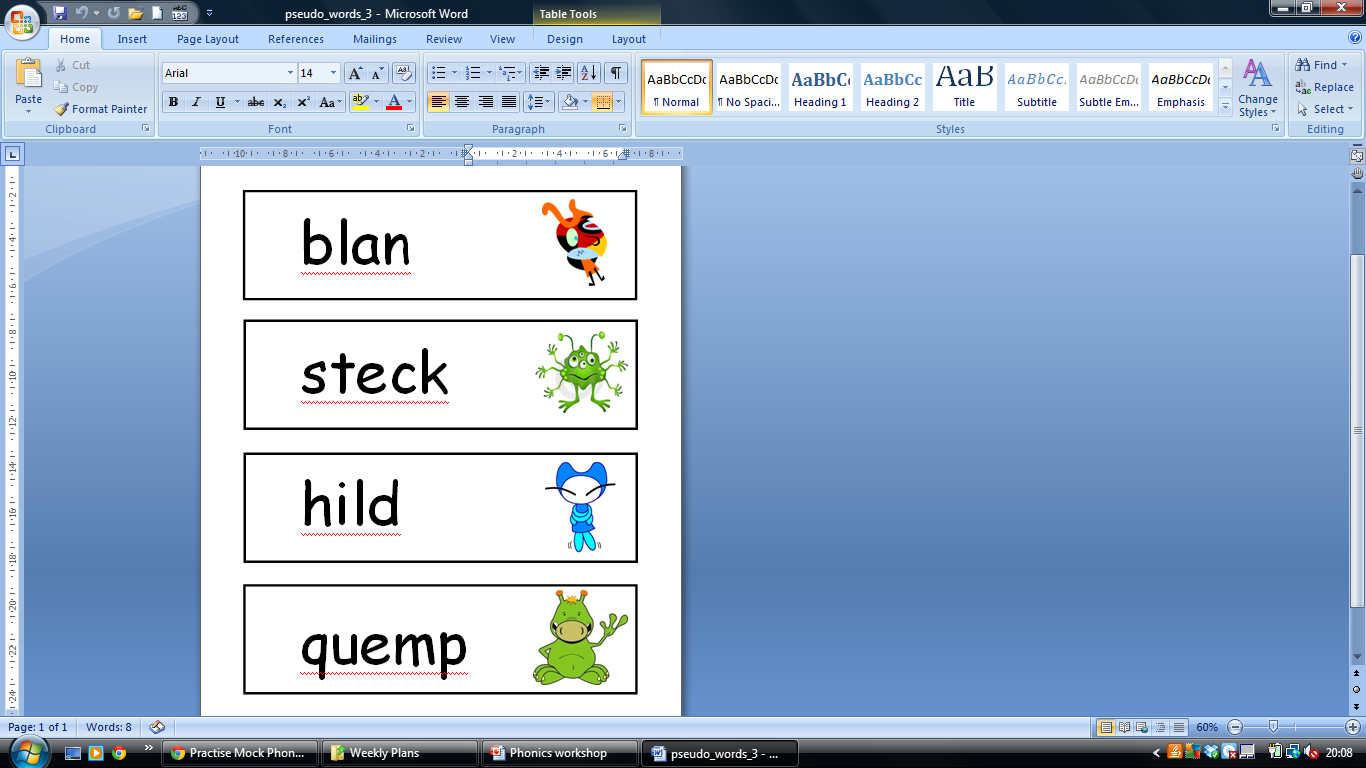 Activities with your child

Read Write Inc sound cards

Read Write Inc books

Phonic challenges

Fred fingers
Websites and apps to support at home

http://www.ruthmiskin.com/en/parents/ www.oxfordowl.co.uk 
Username: hemswell1 Password: classone
www.phonicsplay.co.uk 
www.ictgames.com/literacy.html
Questions?
Any further information you think you need?
Any resources you think would help you at home?